L’expression de la condition
Mme F-Z. AÏCHI
Collège Oued ZA
Professeur Fatima-Zahra AICHI
Rappel des temps et des modes de conjugaison: les temps et les modes sont importants pour l’apprentissage de la condition
Futur simple

Verbe à l’infinitif + ( ai – as – a – ons – ez – ont )
Exemple : je chercherai – nous choisirons – ils prendront .
 Attention aux radicaux des verbes irréguliers ! ( être – avoir – aller – faire – venir – vouloir ….)
Conditionnel présent

Verbe à l’infinitif + ( ais – ais – ait – ions – iez – aient )

Exemple : je chercherais – nous choisirions – ils prendraient .
Professeur Fatima-Zahra AICHI
Le subjonctif présent 

QUE + VERBE
Professeur Fatima-Zahra AICHI
Verbes irréguliers au subjonctif présent
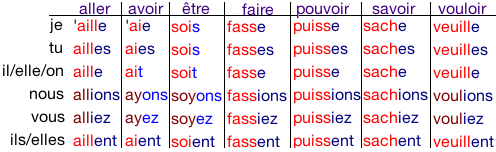 Professeur Fatima-Zahra AICHI
Observation / DECOUVERTE
Quel message voulait passer  Steve Jobs à travers sa citation ?
Professeur Fatima-Zahra AICHI
La condition du succès c’est le travail, l’ambition , le bravoure
Professeur Fatima-Zahra AICHI
Soit les phrases suivantes :
 

Si tu travailles bien tes leçons , tu réussis.
Si tu travailles bien tes leçons , tu réussiras.
Si tu travaillais bien tes leçons , tu réussirais.

À retenir: 
 Si + présent + présent ou futur simple
Si + imparfait + conditionnel présent
Je reste sage pendant ton absence à condition de jouer avec mon ordinateur
Je t’offrirai un cadeau à condition que tu restes sage pendant mon absence

Donc:
À condition de + infinitif (même sujet)
À condition que + subjonctif ( deux sujets différents)

À retenir: 
La condition est un fait , situation ou contexte nécessaire à la réalisation d’autre chose
Professeur Fatima-Zahra AICHI
Exercices 

Exercice I
Conjugue  les verbes entre ( …….) aux temps convenables :
 Si tu dressais la tente ici , nous ( être/……………..) en plein soleil.
 Si j’( avoir/ …………..) le temps , je viendrais chez toi .
 Tu pourras aller au cinéma à condition de ( finir/ …….....) tes devoirs avant .
 Il conduira la voiture à condition qu’il ( avoir/ ……......) son permis de conduire.
Professeur Fatima-Zahra AICHI
Exercice II
 Complète les phrases afin d’exprimer une condition :
 …………………………………………, tu pourrais voir le début du film. 
si nous sortons jouer sous la pluie ,. ………………………………………….
si les élèves poursuivent leur enseignement à distance , ……………………………………………………
……………………………………………………., tu auras souvent mal aux dents .
Professeur Fatima-Zahra AICHI
Jouons avec « si »:
Voici un poème de Perochon:                                                      je fais mon poème en complétant les vers suivants:

Si j'avais une bicyclette,                                                                   Si j'avais 
J'irais dès le soleil levant,                                                            J'irais 
Par les routes blanches et nettes                                                   Par les 
J'irais plus vite que le vent.                                                         J‘                plus vite que le vent.


Si j'avais une automobile                                                              Si j‘                une automobile
Je roulerais au clair matin,                                                            Je                  au clair matin,
Je roulerais de ville en ville                                                       Je roulerais de
Jusqu'aux murailles de Pékin.                                                  Jusqu'aux
Professeur Fatima-Zahra AICHI
Corrigé des exercices
Exercice I
Conjugue  les verbes entre ( …….) aux temps convenables :
 Si tu dressais la tente ici , nous  serions en plein soleil.
 Si j’ avais le temps , je viendrais chez toi .
 Tu pourras aller au cinéma à condition de  finir tes devoirs avant .
 Il conduira la voiture à condition qu’il  ait son permis de conduire.
Professeur Fatima-Zahra AICHI